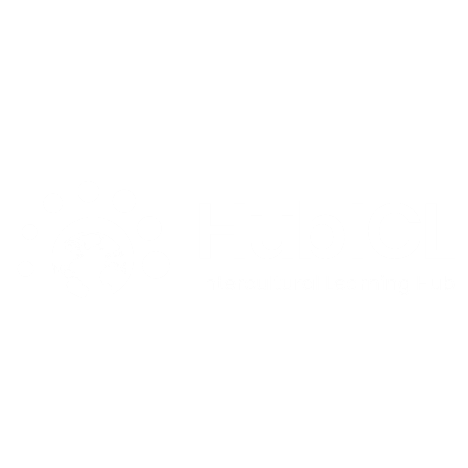 “Chatter”
Scaling Up An Intercultural Activity with a larger population
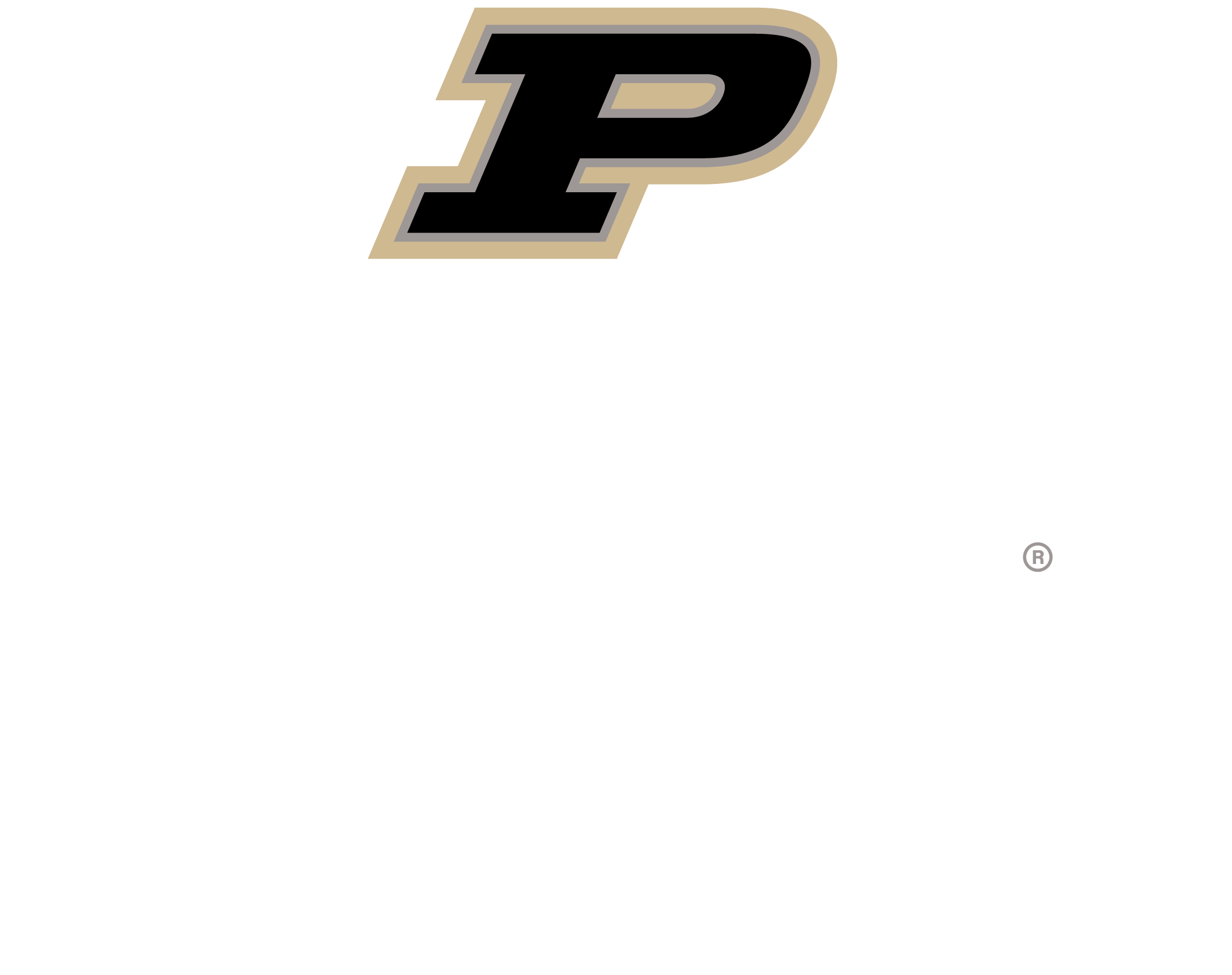 Sarah G. Spier, Katherine Yngve, and Leighton Buntain
CILMAR, Purdue University
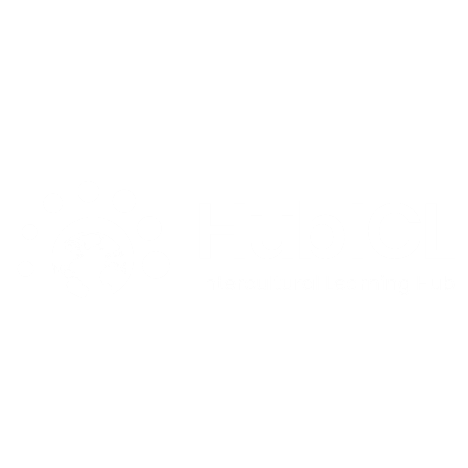 Overview
Who: Purdue’s Campus Recreation Center the “Co-Rec” – Student Employment Staff Training 

Why: To increase the use of the Co-Rec by international students 

Goals:
	• Empathy
	• Cultivating a more welcoming environment for international students
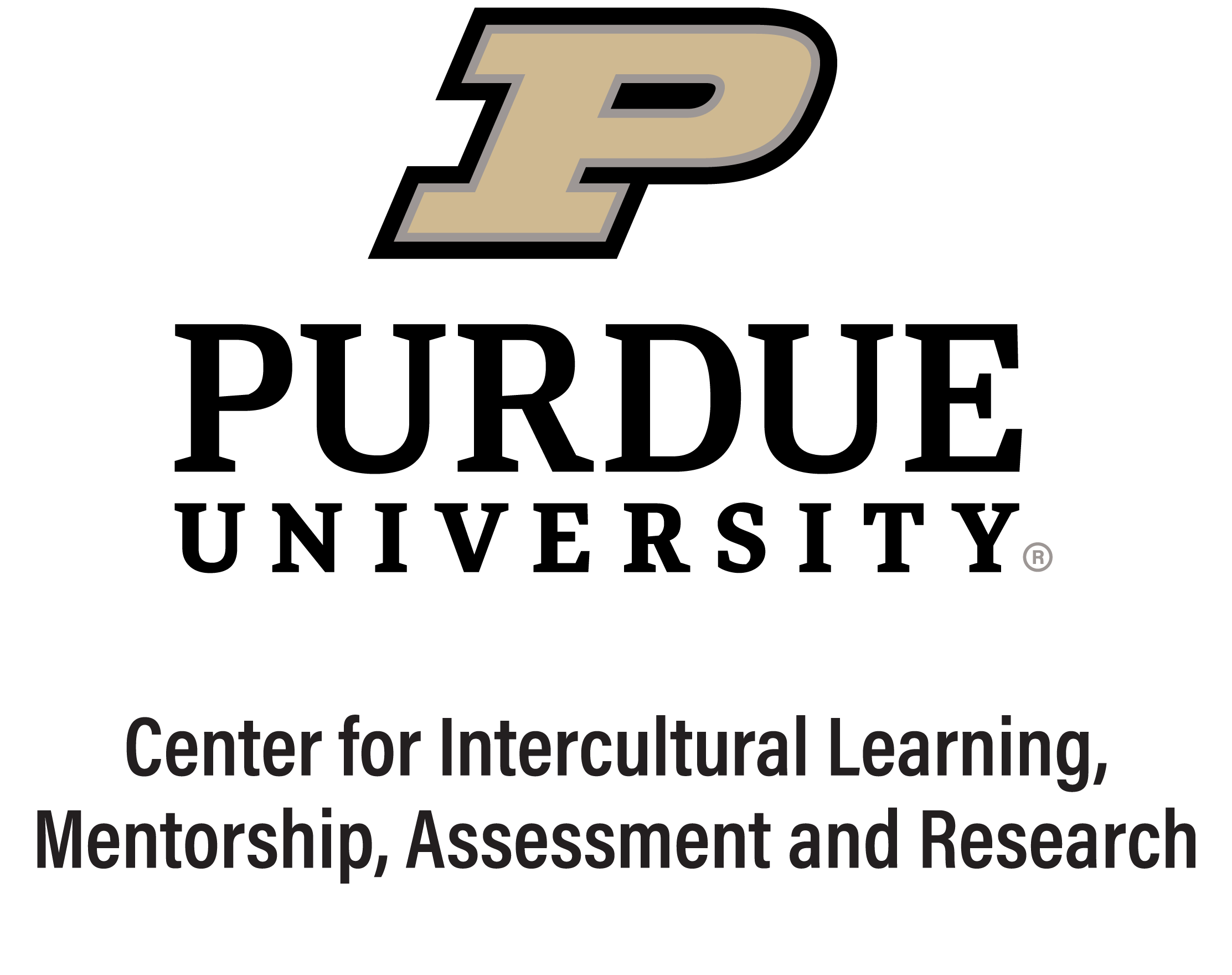 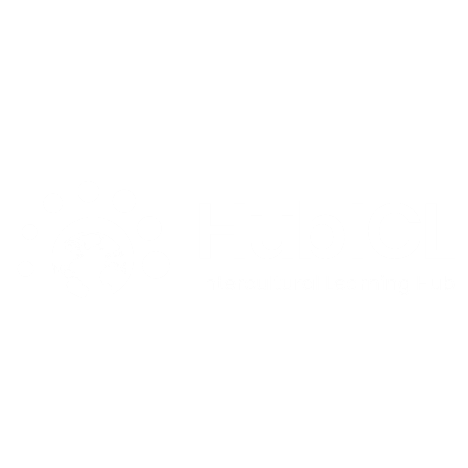 Process
How: Collaborative Discussion between Co-Rec and CILMAR staff 

Why: To increase the use of the Co-Rec by international students 

Goals: 
	• Empathy
	• Cultivating a more welcoming environment for 	international students

What: A simple activity able to be done with large number of students (two cohorts of 250)
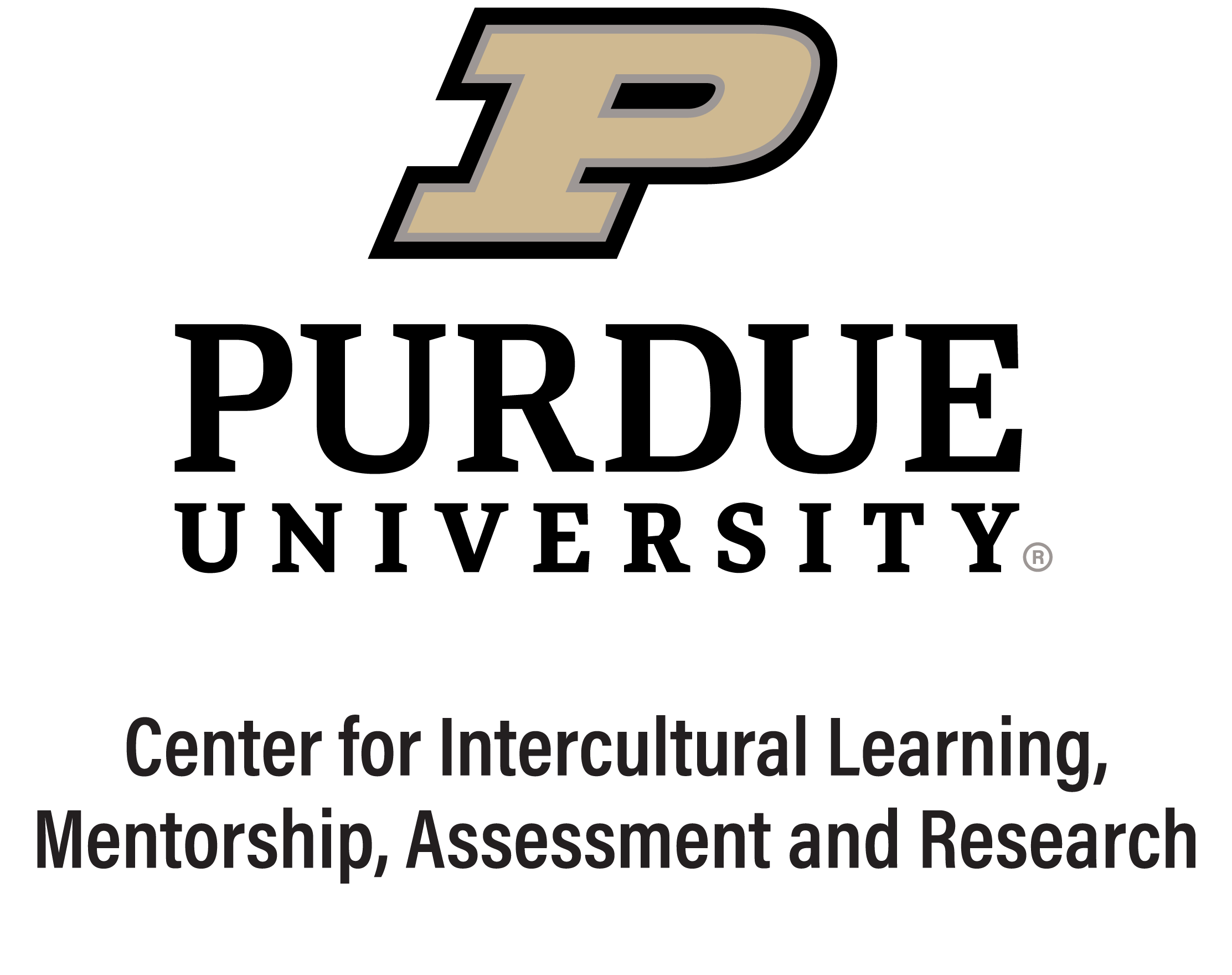 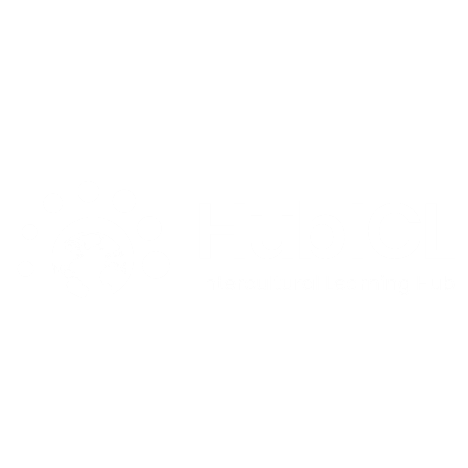 “Chatter” Activity
From “Diversity Games” 
Overview of activity / Timing 5 intro, 15 play, 15 debrief 
Small Groups / Leader at each table / Several Rounds / Space/ conversation topics 
Intended Learning Outcomes: 
Promotes awareness and experience of different communication styles through prescribed “cultural norms” of conversation. 
Uses non-verbal, verbal, physical distance, positive versus negative reactions, and subjective versus objective descriptions.
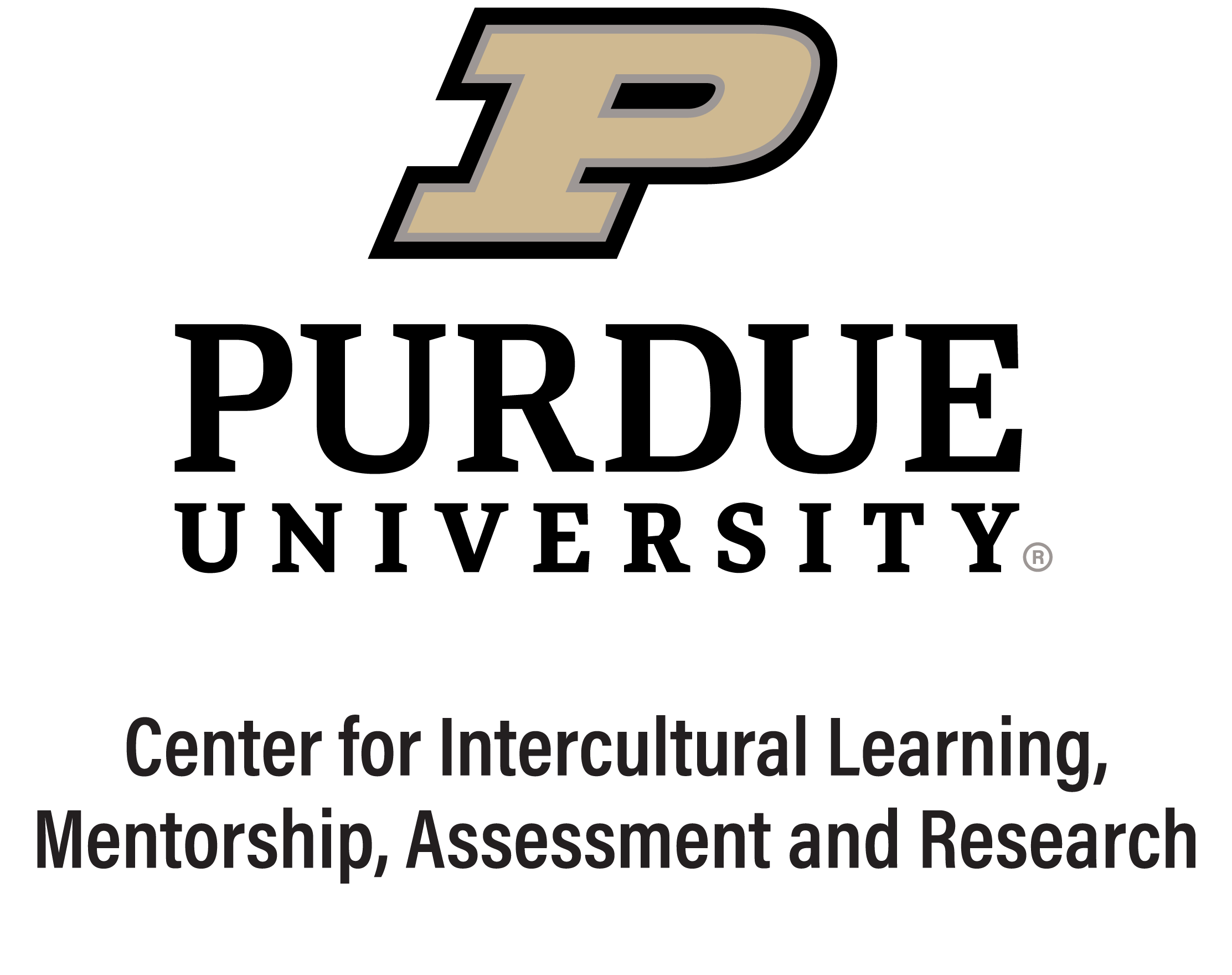 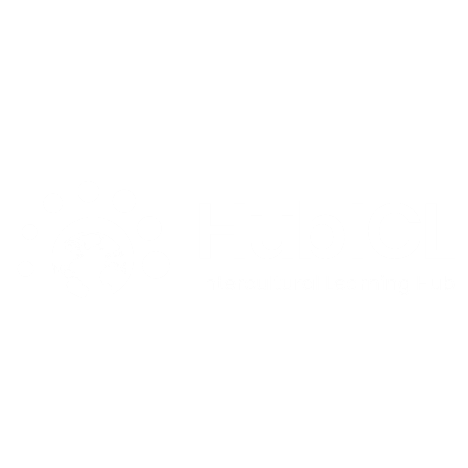 “Chatter” debrief
Used students as conversation leaders at each table to have responsibility for debrief questions and “shout out” in group debrief 
8 Questions (handout) / 2 minutes max per question – Adaptation of Thiagi’s 6 phase model debrief: 
 1) How do you feel? 		5) What if? 
 2) What happened? 		6) What next? 
 3) What did you learn? 
 4) How does this apply (to the real world)? To your role/work in the Co-Rec
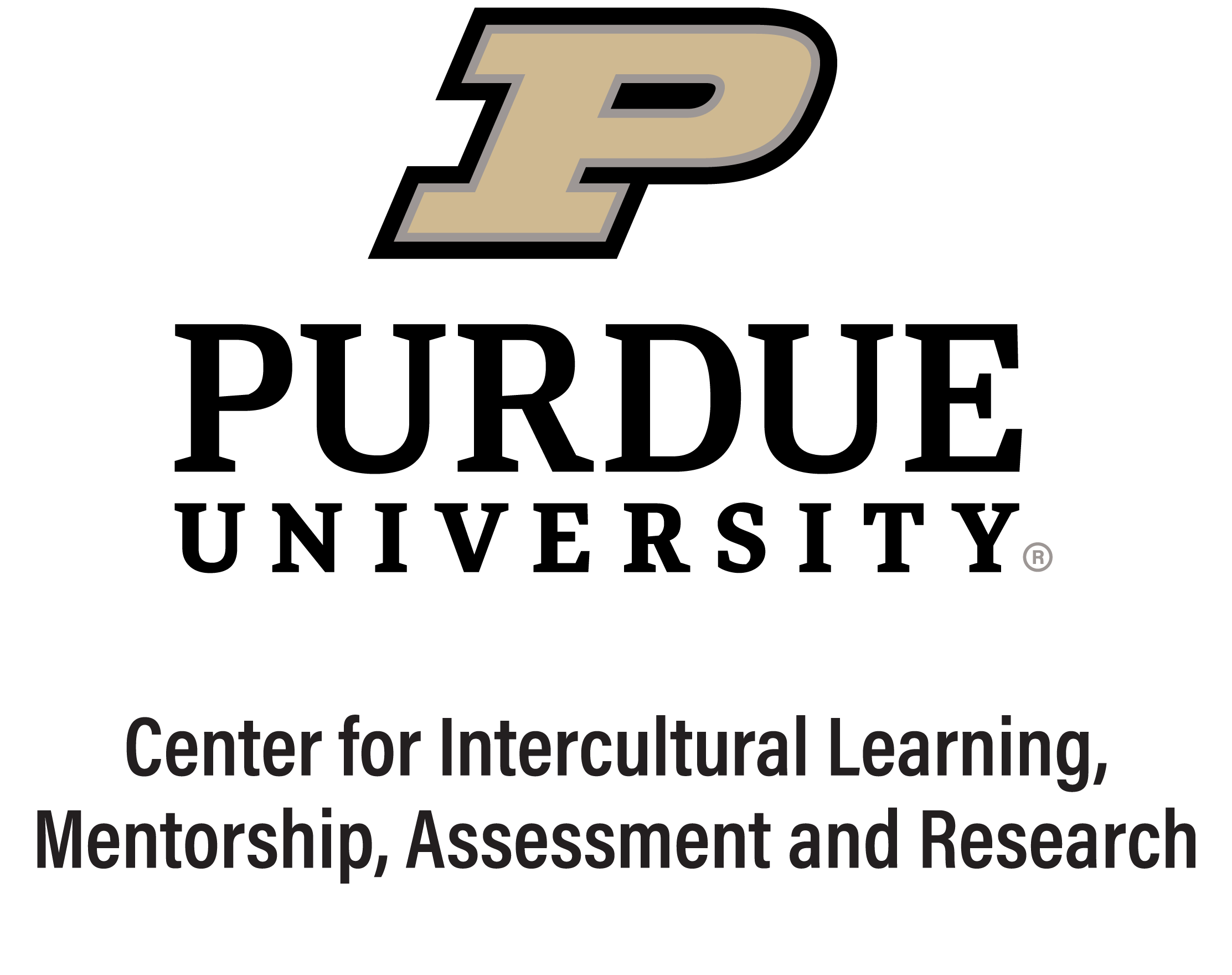 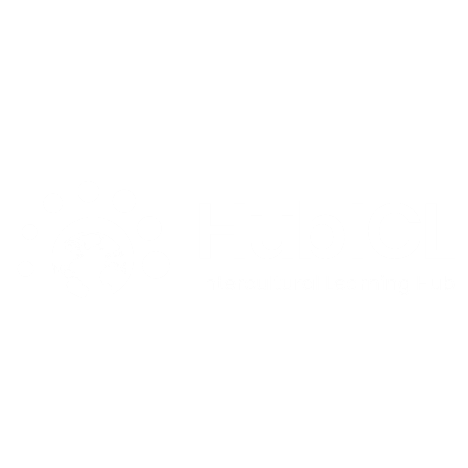 “Chatter” debrief
Small group leaders and others shared with entire group 
In large group – as lead facilitator: 
Making relevant connections with participant’s responses 
Provide additional culture specific examples 
Increases other’s willingness to share 
Final “What if? What next? What did you learn? – Reflective / Action
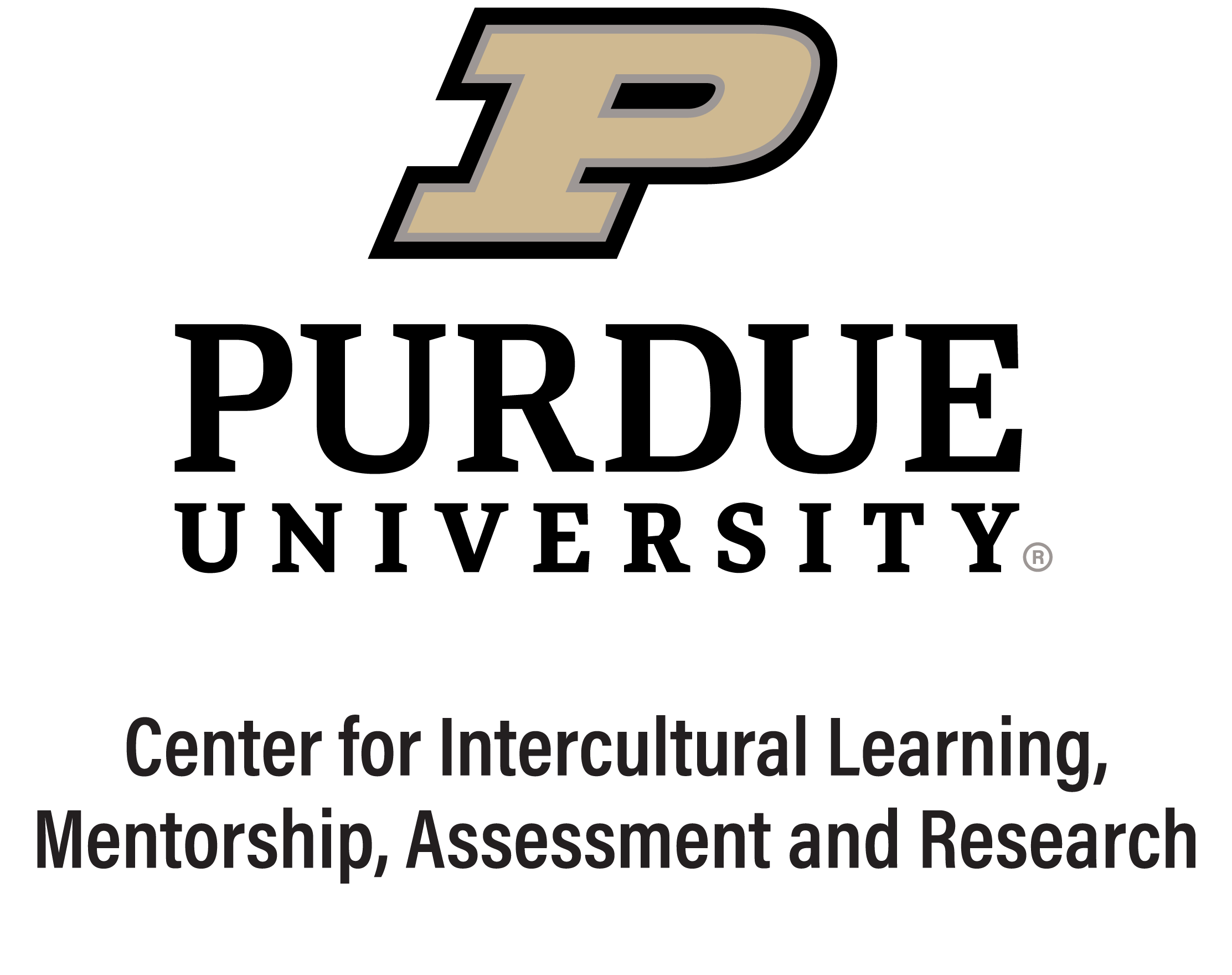 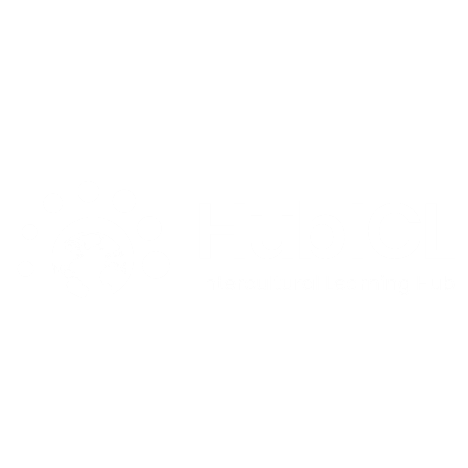 Assessment
Ways to ask about their culture without being rude
 I would like to know how to identify ethnicities 
How to verbally communicate with international students
I feel like many of or trainings we have been taught how to be accepting of other cultures and how to develop effective relationships with people of other cultures 
Therefore, I feel comfortable developing these relationships
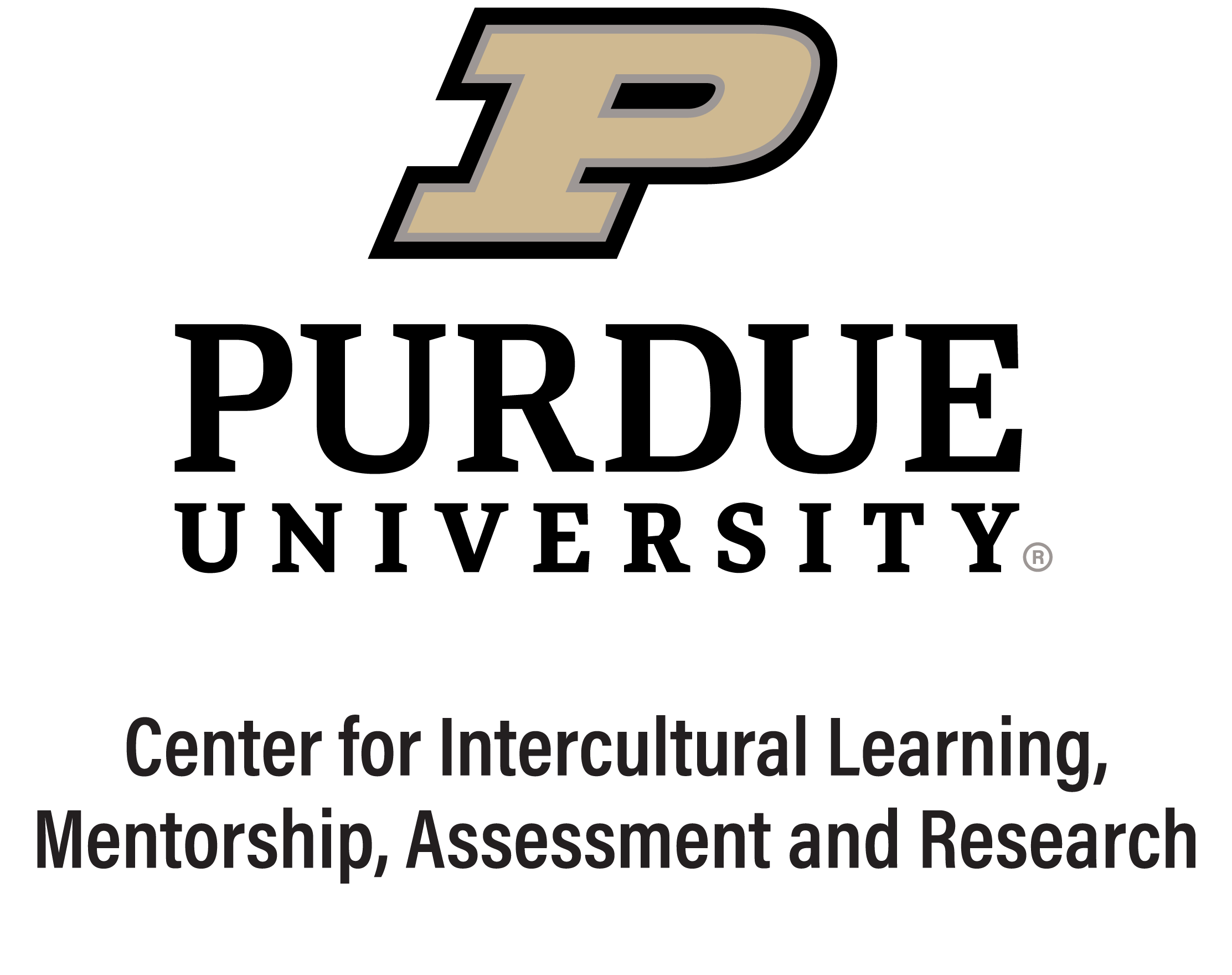 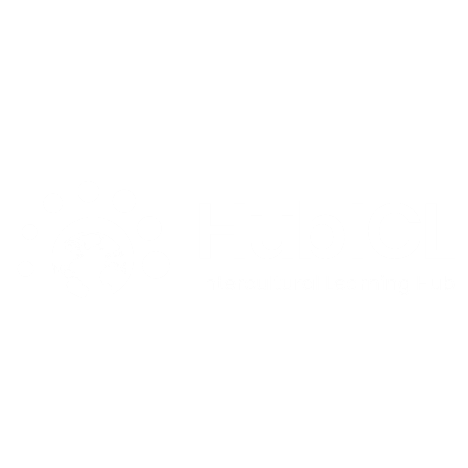 Lessons learned
Knowing how and when is appropriate to initiate a conversation with a patron from a different culture 
More international interaction
Maybe a briefing on the major differences between the cultures that attend Purdue
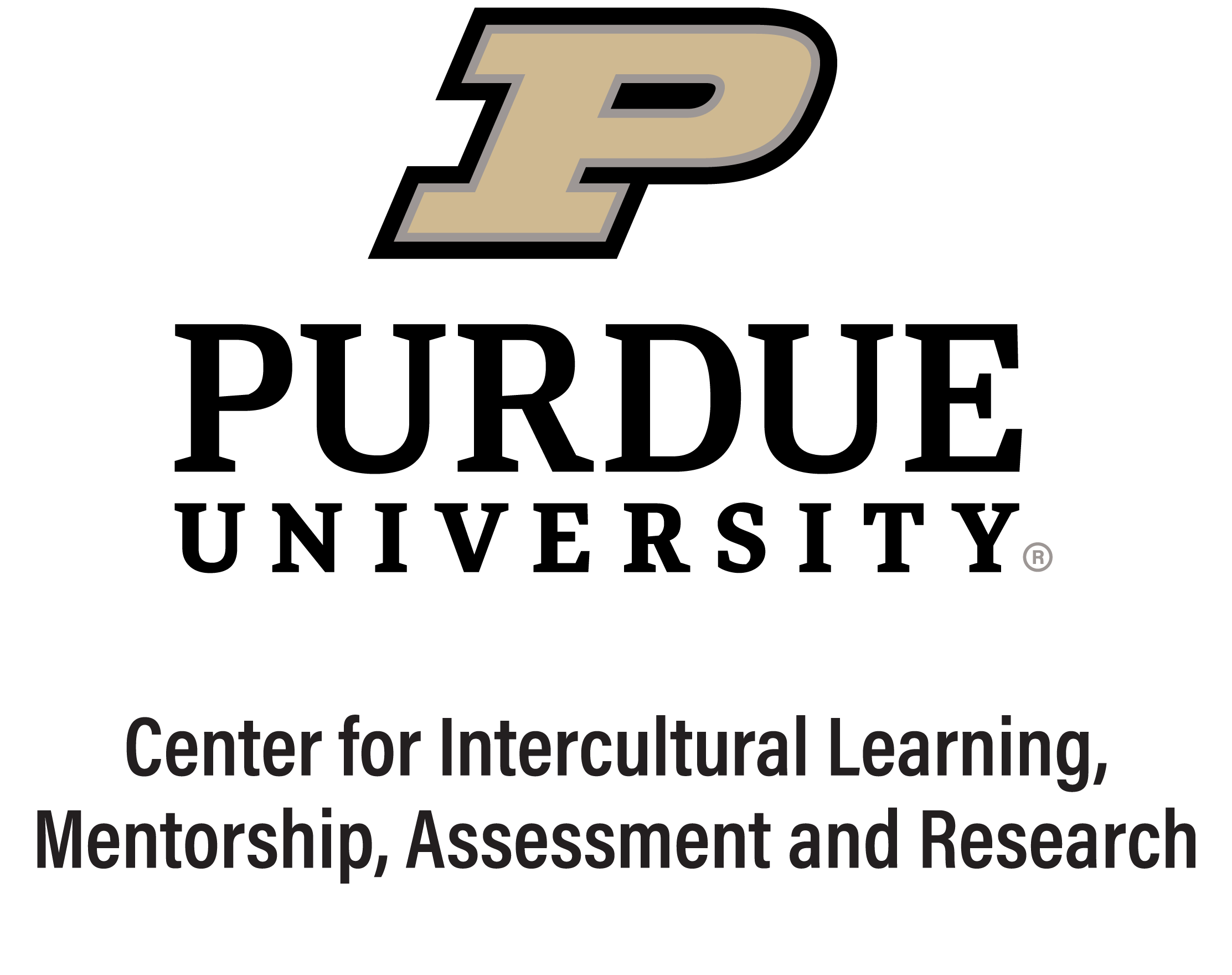 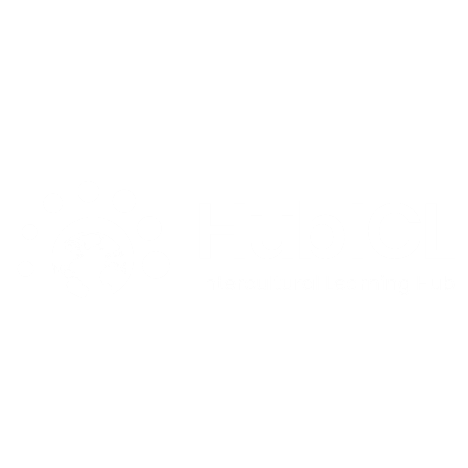 Lessons learned
Being educated on different cultures way of interacting with others 
I think it would be cool if international students would be willing to volunteer to tell us a little about their culture and social norms so that we can interact with them respectfully and on a more personal level
 Actually learning the specifics of different cultures instead of vague information
More specific information on how certain cultures operate & specific characteristics of the main cultures here at Purdue
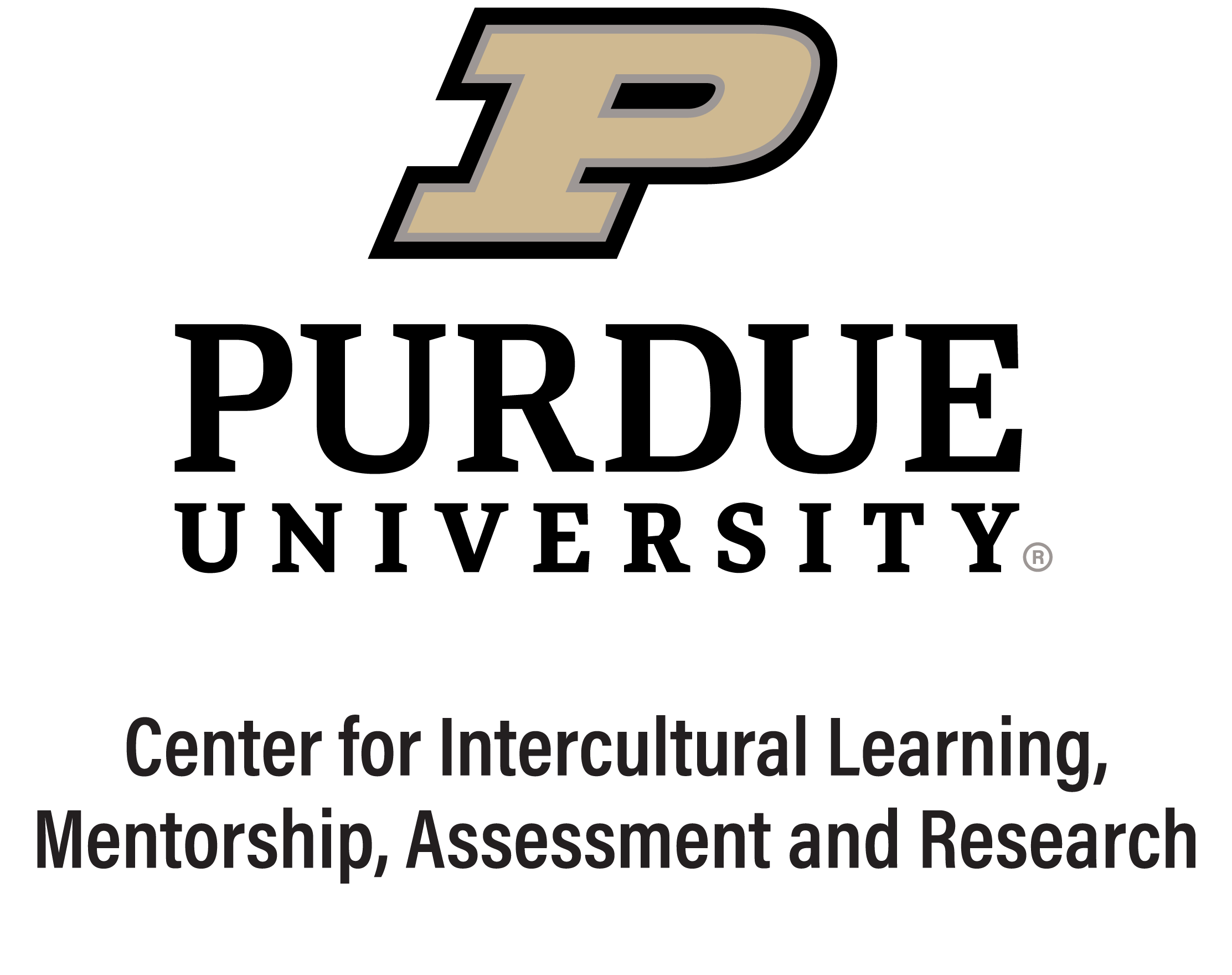